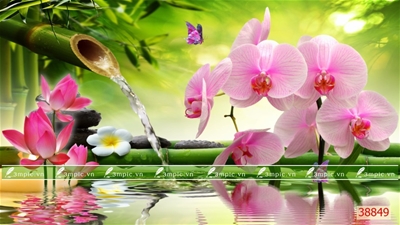 NHIỆT LIỆT CHÀO MỪNG QUÝ THẦY CÔ
 VỀ DỰ GIỜ THĂM LỚP
MÔN VẬT LÝ 9
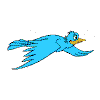 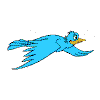 BÀI TẬP VẬN DỤNG ĐỊNH LUẬT ÔM
VÀ CÔNG THỨC TÍNH ĐIỆN TRỞ CỦA DÂY DẪN
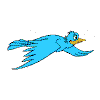 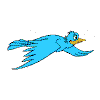 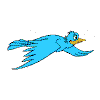 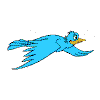 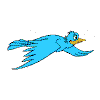 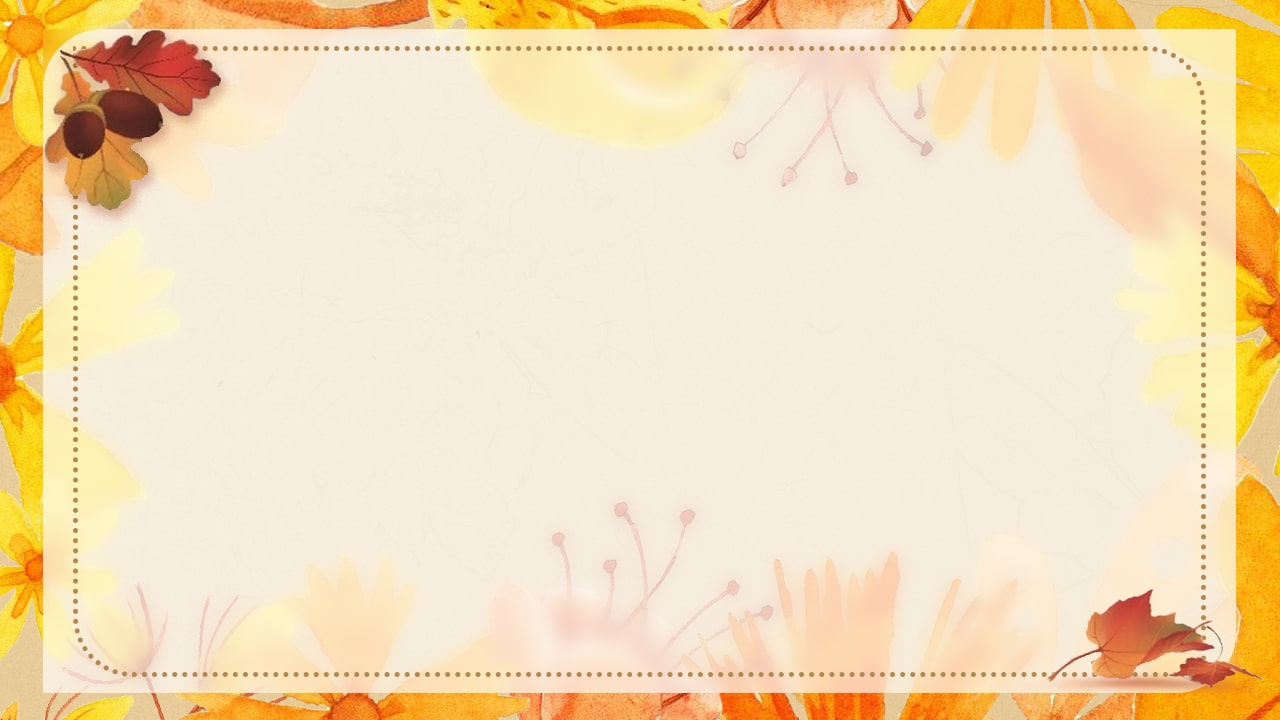 I. TÓM TẮT LÍ THUYẾT
1. Định luật Ôm
- Cường độ dòng điện chạy qua dây dẫn tỉ lệ thuận với hiệu điện thế đặt vào hai đầu dây và tỉ lệ nghịch với điện trở của dây.
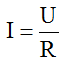 - Hệ thức biểu diễn định luật:
Trong đó: R là điện trở (Ω)
                U là hiệu điện thế (V)
                I là cường độ dòng điện (A)
2. Điện trở của dây dẫn
Công thức:
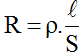 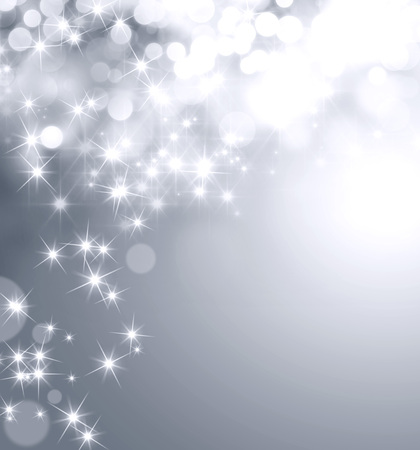 Trong đó: l là chiều dài dây dẫn (m)
                ρ là điện trở suất (Ω.m)
                S là tiết diện dây dẫn (m2)
                R là điện trở của dây dẫn (Ω)
II. TRẮC NGHIỆM
Câu 1: Xét các dây dẫn được làm từ cùng một loại vật liệu, nếu chiều dài dây dẫn giảm đi 5 lần và tiết diện tăng 2 lần thì điện trở của dây dẫn thay đổi như thế nào?
A. Điện trở của dây dẫn tăng lên 10 lần.
B. Điện trở của dây dẫn giảm đi 10 lần.
C. Điện trở của dây dẫn tăng lên 2,5 lần.
D. Điện trở của dây dẫn giảm đi 2,5 lần.
B
Câu 2: Hai bóng đèn khi sáng bình thường có điện trở là R1 = 7,5Ω và R2 = 4,5Ω . Dòng điện chạy qua hai đèn đều có cường độ định mức là I = 0,8A. Hai đèn này được mắc nối tiếp với nhau và với một điện trở R3 để mắc vào hiệu điện thế U = 12V. Tính R3 để hai đèn sáng bình thường.
A. 1 Ω
B. 2 Ω
C
C. 3 Ω
D. 4 Ω
Câu 3: Một biến trở con chạy có điện trở lớn nhất là 40 . Dây điện trở của biến trở là một dây hợp kim nicrom có tiết diện 0,5 mm2 và được quấn đều xung quanh một lõi sứ tròn có đường kính 2cm. Tính số vòng dây của biến trở này.
A. 290 vòng
B. 380 vòng
C. 150 vòng
D. 200 vòng
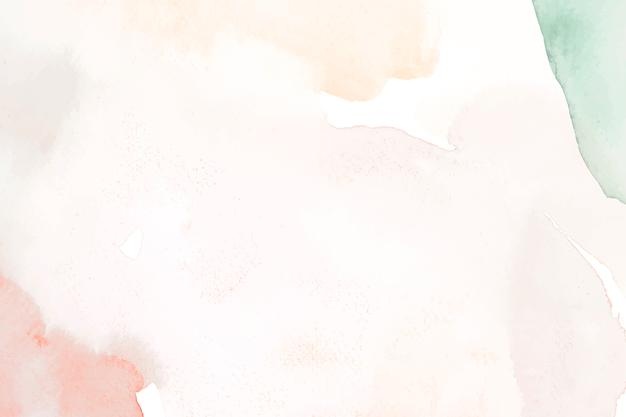 Bài 1
Một sợi dây bằng nicrom dài 30m, tiết diện 0,3mm2 được mắc vào HĐT 220V. Tính cường độ dòng điện chạy trong dây dẫn này.
Hướng dẫn.
 Tính cường độ dòng điện qua dây dẫn phải áp dụng công thức nào đã học?
 Tính điện trở dây dẫn dựa vào công thức nào?
R =
= 110(Ω)
=
220
ρ l
U
1,1.10-6.30
I =
=
= 2 (A)
S
R
110
0,3.10-6
Bài 1
Bài giải
Cho biết:
Dây Nicrom
l = 30m
S = 0,3 mm2  
   = 0,3.10-6m2
U = 220V
I = ?
ρ = 1,1.10-6Ωm
Điện trở dây dẫn :
Cường độ dòng điện chạy qua dây dẫn :
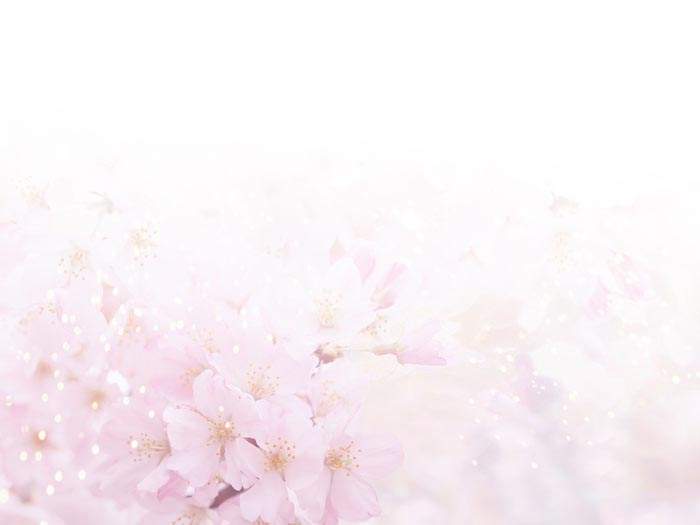 Bài 2.Một bóng đèn khi sáng bình thường có điện trở là R1=7,5 ôm và cường độn dòng điện chạy qua đèn khi đó là I = 0,6A. Bóng đèn này mắc nối tiếp với một biến trở và chúng được mắc vào HĐT U = 12V như sơ đồ hình dưới.
U
+
-
a. Phải điều chỉnh biến trở có trị số điện trở R2 là bao nhiêu để bóng đèn sáng bình thường?
b.Biến trở này có trị số lớn nhất là Rb= 30 ôm với cuộn dây dẫn làm bằng nikêlin có tiết diện S = 1mm 2. Tính chiều dài l của dây dẫn dùng làm biến trở này.
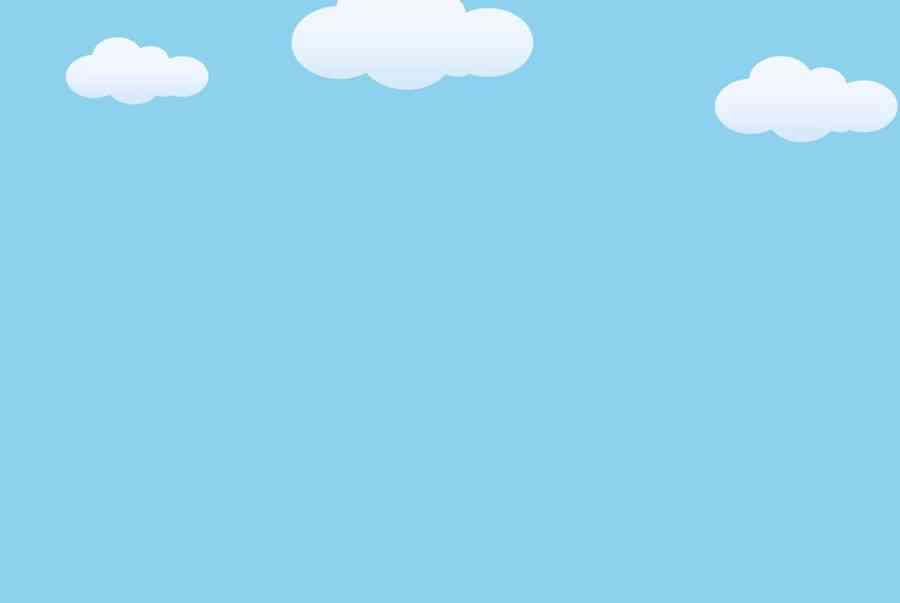 Cho biết:
R1 = 7,5Ω
I = 0,6A; U = 12V
a/ R2 = ? Đèn sáng bình thường.
b/ Rb = 30Ω;
S = 1mm2
ρ = 0,4.10-6 Ωm
l = ?
U
-
+
R2
R1
Gợi ý:
R2 là điện trở phần biến trở tham gia
R2 và bóng đèn mắc với nhau như thế nào?
R2 và bóng đèn mắc nối tiếp thì cường độ dòng điện có đặc điểm gì?
U
-
+
R2
R1
CÁCH 1
R2
U = 12V
7,5Ω
R1
CÁCH 2
=
RTD
-
=
R1
I = 0,6A
U
U2 = U - U1
RTD
=
R2
I
I2 = I1 = I = 0,6A
U1 = I.R1
CÁCH 3
U2
U = 12V
=
Vận dụng công thức:
R1
I2
U1
=
R2
U2
l =
R =
RS
ρ l
30.10-6
75(m)
=

=
ρ
S
0,4.10-6
Cách 2:
a/
Cách 1:
Hiệu điện thế giữa hai đầu bóng đèn:
U = I. R1 = 0,6.7,5 = 4,5V
R1 nối tiếp R2:
Đèn sáng bình thường nên:
Iđèn = I1 = I
R1 nối tiếp R2:
      U = U1 + U2
 U2 = U – U1 = 7,5 (V)
Giá trị điện trở R2
RTD = R1 + R2
R2   = RTD – R1.
      = 20 – 7,5
      = 12,5(Ω)
Chiều dài dây dẫn:
b/
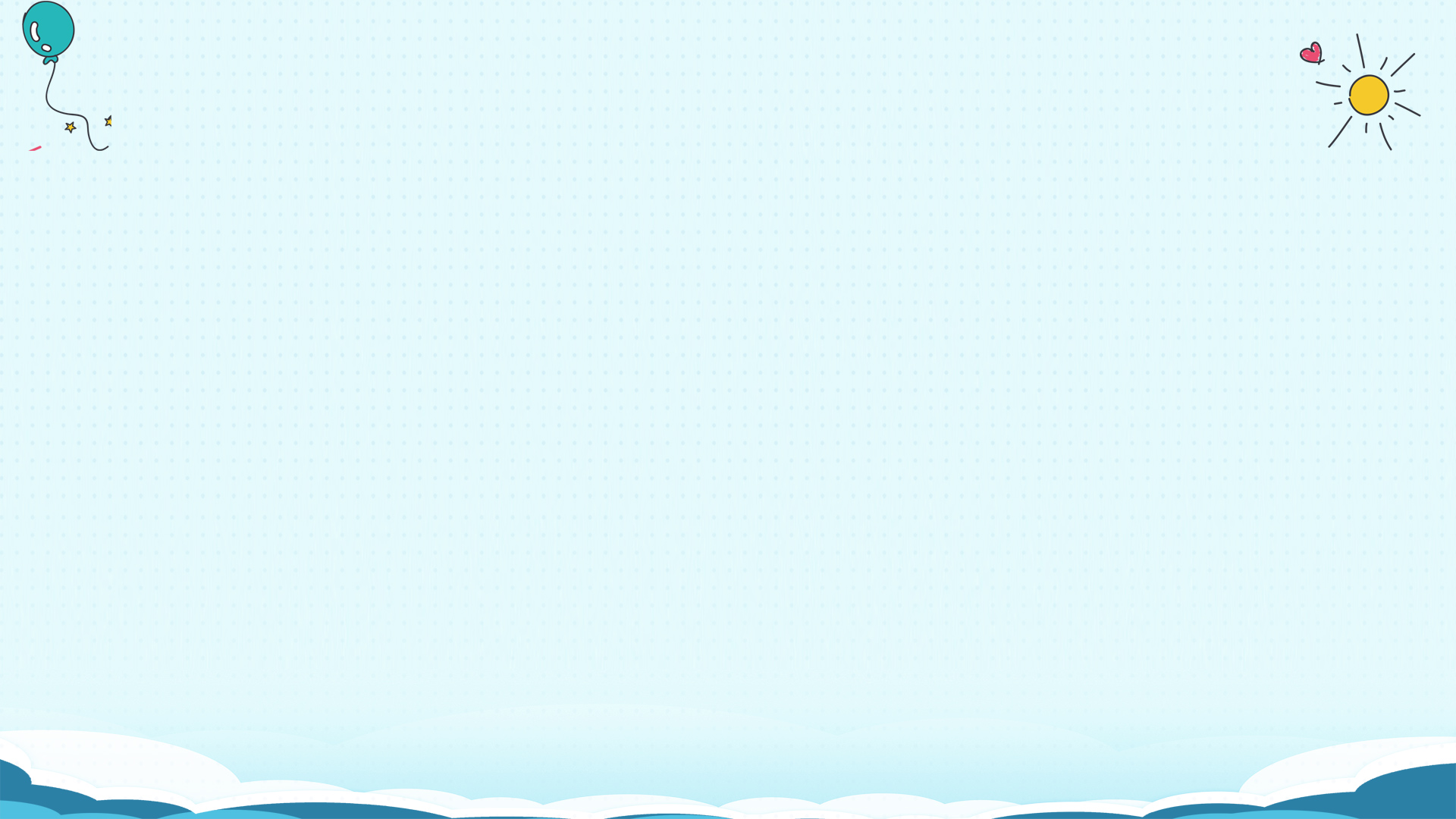 Bài 3:Một bóng đèn có điện trở R1=600Ω được mắc song song với bóng đèn thứ hai có điện trở R2=900Ω vào hiệu điện thế U=220V như sơ đồ hình bên. Dây nối từ M tới A và từ N tới B là dây đồng, có chiều dài tổng cộng là l = 200m và có tiết diện S = 0,2mm2 . Bỏ qua điện trở của dây nối từ hai bóng đèn tới A và B.
A
+
U
R1
R2
-
B
a. Tính điện trở của đoạn mạch MN.
b. Tính hiệu điện thế đặt vào hai đầu mỗi bóng đèn.
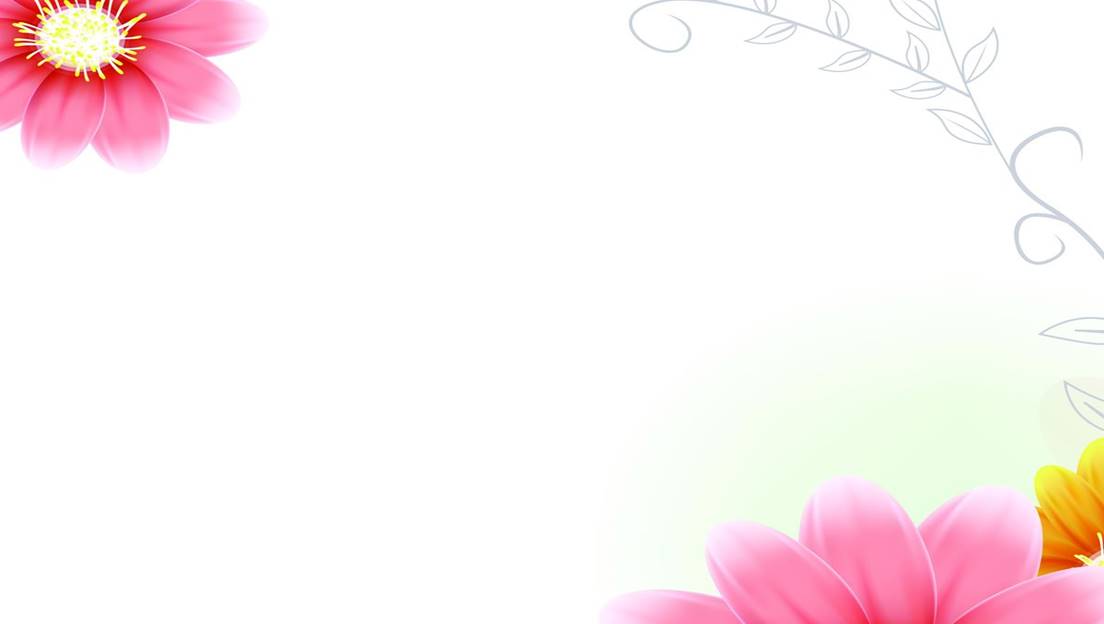 A
M
+
R2
R1
U
-
N
B
Cho biết:
R1 = 600Ω
R2 = 900Ω
UMN = 220V
l = 200m
S = 0,2mm2
a/ RMN = ?
b/ U1 = ?; U2 = ?
Đèn 1 và đèn 2 mắc như thế nào?
Dây nối MA và NB là dây có điện trở mắc như thế nào với đèn 1 và đèn 2?
Mạch điện vẽ lại như sau:
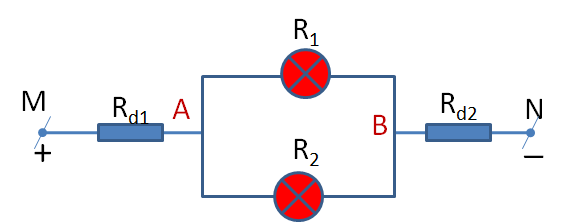 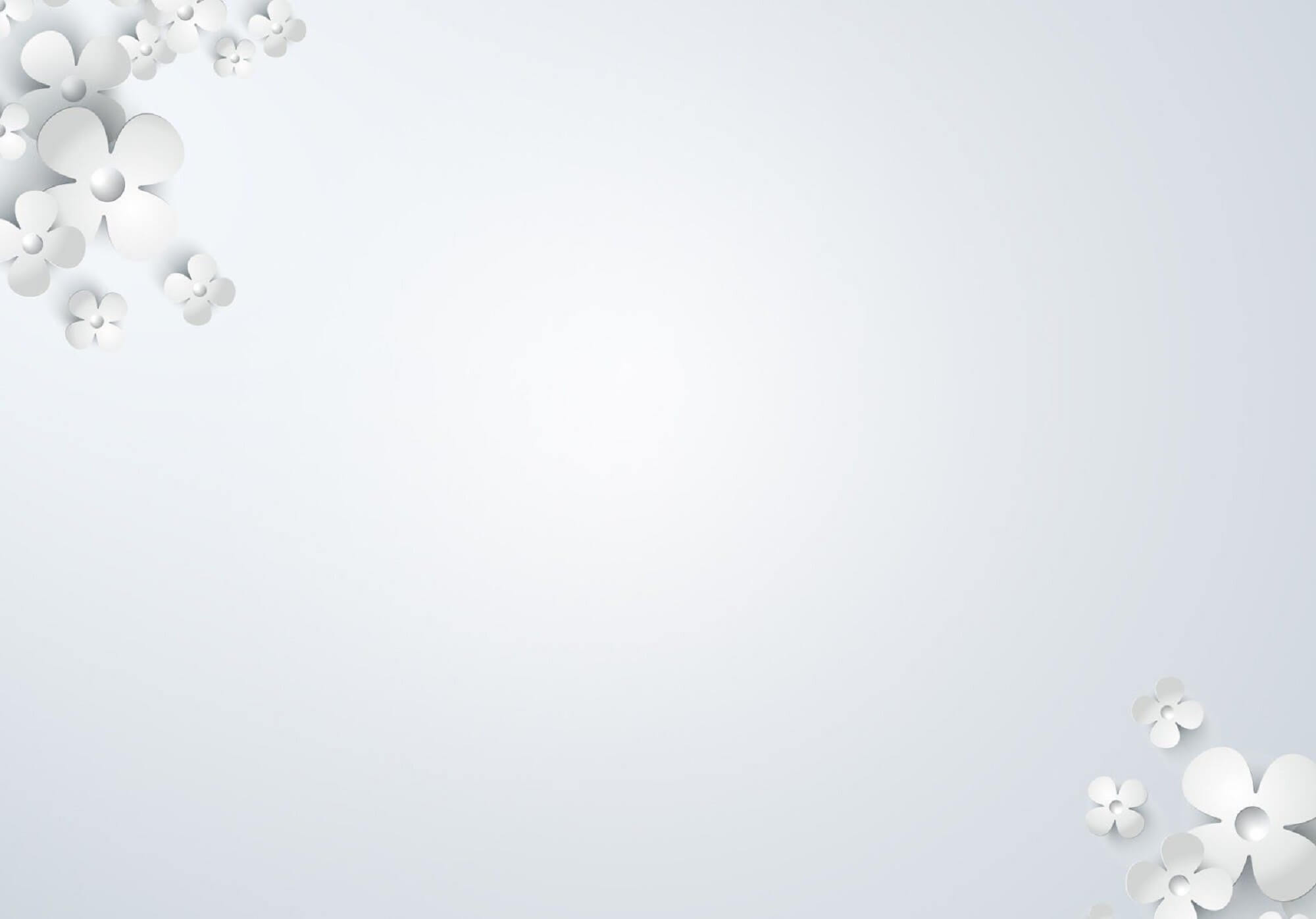 R1
M
Rd
N
A
B
-
+
R2
a,Muốn tính điện trở đoạn mạch MN ta phải làm gì?
Điện trở tương đương của hai đèn tính bằng công thức nào?
Điện trở của dây nối Rd  tính như thế nào?
Điện trở RMN là điện trở  tương đương của RAB nối tiếp với Rd nên giá trị RMN tính như thế nào?
Rd =
R1
ρ l
M
Rd
N
A
B
S
-
+
R2
Điện trở RMN là điện trở  tương đương của RAB nối tiếp với Rd nên giá trị RMN tính như thế nào?
a/
RMN
=
Rd + RAB
R1 . R2
RAB =
R1 + R2
RMN = RAB + Rd
       = 360 + 17 = 377Ω
R1
M
Rd
N
A
B
-
+
R2
b/
Đèn 1 và đèn 2
mắc song song nên hiệu điện thế giữa hai đầu đèn có đặc điểm gì?
U1 = U2 = UAB
Nêu công thức tính cường độ dòng điện qua mạch chính?
Muốn tính hiệu điện thế giữa hai đầu đèn ta tính như thế nào?
U1 = U2 = UAB= IAB . RAB
UMN
RMN
IMN = IAB=
Hoặc:
U1 = U2 = UAB= UMN - Ud
Ud = IMN . Rd
Hoặc:
UMN = 220V
RAB
Vận dụng công thức:
UAB
=
Rd
Ud
UMN
IAB =  Ic = IMN =
RMN
≈
220
0,58(A)
=
377
R1
M
Rd
A
-
N
B
+
R2
Cách 1:
b/ Cường độ dòng điện qua mạch chính:
0,58 . 17 ≈ 10 (V)
Ud = IMN . Rd =
Đèn 1 mắc song song đèn 2 nên hiệu điện thế giữa hai đầu đèn 1 bằng đèn 2:
U1 = U2 = UAB= UMN - Ud
= 220 – 10 = 210 (V)
U1 = U2 = IAB. RAB  = 0,58.360= 210 (V)
Cách 2:
Hiệu điện thế giữa hai đầu dây nối bằng đồng:
Hiệu điện thế giữa hai đầu mỗi đèn là:
►
Bài 4: Cho mạch điện có sơ đồ như hình vẽ:
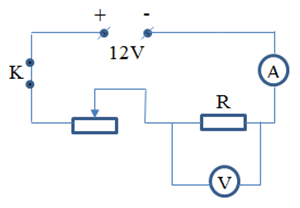 Nguồn điện có hiệu điện thế không đổi 12V.
a) Điều chỉnh con chạy của biến trở để vôn kế chỉ 6V thì ampe kế chỉ 0,5A. Hỏi khi đó biến trở có điện trở là bao nhiêu?
b) Phải điều chỉnh biến trở có điện trở là bao nhiêu để vôn kế chỉ 4,5V.
a) Biến trở có điện trở là:
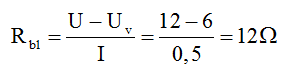 b) Khi điều chỉnh biến trở để vôn kế có số chỉ 4,5V thì ta có:
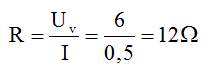 Cường độ dòng điện chạy qua điện trở R và biến trở khi đó là:
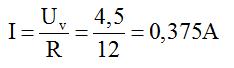 Điện trở của biến trở là:
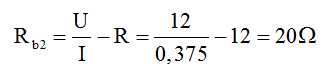 VỀ NHÀ:
Cho hai bóng đèn Đ1; Đ2 giống nhau có hiệu điện thế định mức Ud = 6V và điện trở là Rd = 24Ω mắc song song nhau và nối tiếp với biến trở như hình. Hiệu điện thế của nguồn điện là UAB = 9V.                 a/ Tính điện trở tham gia Rb của biến trở.                           b/ Tính điện trở toàn mạch RAB khi đó.                               c/ Khi dịch chuyển con chạy về phía B thì độ sáng của hai đèn như thế nào? Giải thích.
Đ1
A
B
Đ2
Rb
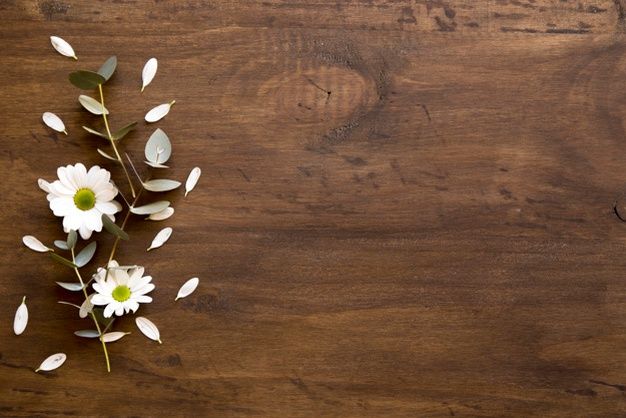 CẢM ƠN CÁC EM HỌC SINH
CHÚC CÁC EM CÓ MỘT NĂM HỌC ĐẠT KẾT QUẢ TỐT